Improvement : change colour of heading to match most applicable breakthrough objective                                         Project team:
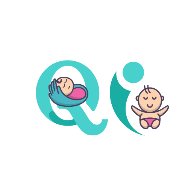 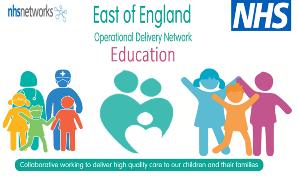 Problem statement:
SMART aim/Vision Statement:
Tests of change/Programmes of work:
Measures to track improvement/Targets:
Data/Current state and baseline
Measurements for the targets:
Results, what we learned and what’s next/Analysis:
[Speaker Notes: Comments:
Equity
How do you know you have the right services and sizes for patients
‘Community’ – need to be more specific – system working
With me not to me
Codesign and inclusion
Collaboration and focus on health needs
Fully integrated working across the system

Drafting notes from the group:
Problem – access / outcomes / experience – equity for all 
Fragmented pathways contributing factors: complex systems, barriers – communication etc., Late referrals, Waiting times
We cannot be certain that all the people we serve have equity of access / outcomes / experience to / of our services
Know what services we deliver or wait too long / do not know / not helped to access our services

Vision drafting notes from the group:
Work with patients to provide seamless care across the pathways to receive the care they need
We will empower people to access the right service at the right time
We will be creative to enable easy access into our services. Working as part of the community so people feel supported to get the right care at the right time
We will work in partnership with our local communities and voluntary services to co-design our services to meet their needs
People will have equitable outcomes and experience]